MEETING NOTICE 


Notice Prepared By: Dr. Bruce E. Williams             Date Posted: August 30, 2021
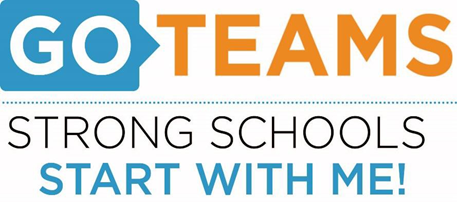